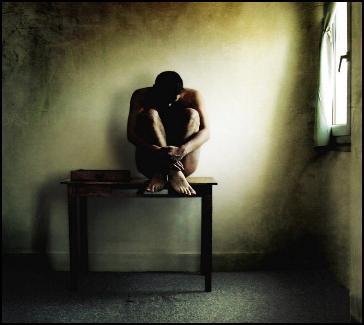 A GRANDE ESPERANÇA E O SOFRIMENTO
INCONSTITUCIONALISSIMAMENTE
OTORRINOLARINGOLOGISTA
ANTICONSTITUCIONALMENTE
PNEUMOULTRAMICROSCOPICOSSILICOVULCANOCONIOSE
A DOENÇA DO PECADO
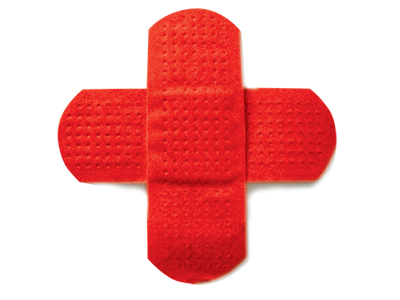 8.743 TIPOS DE DOENÇAS 
(CID- CADASTRO INTERNACIONAL DE DOENÇAS)
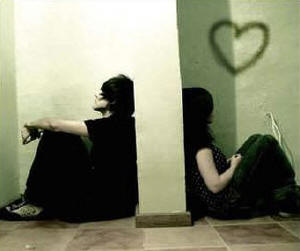 SEPARAÇÃO DE DEUS
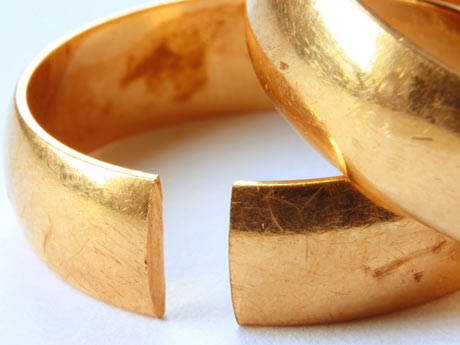 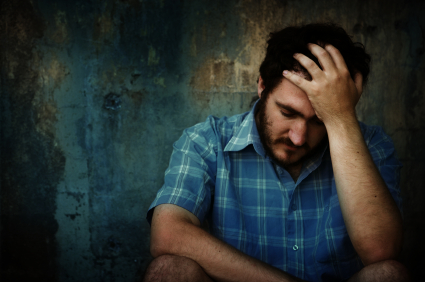 1. A ORIGEM DO SOFRIMENTO
ONDE APARECEU O PECADO?
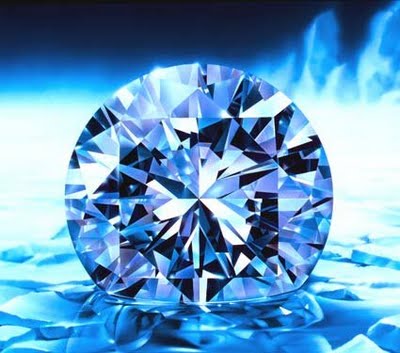 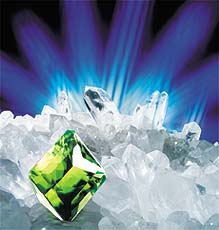 EM LÚCIFER- ANJO DE LUZ
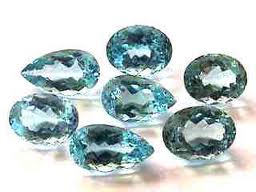 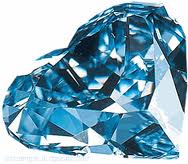 QUEM CRIOU O DIABO?
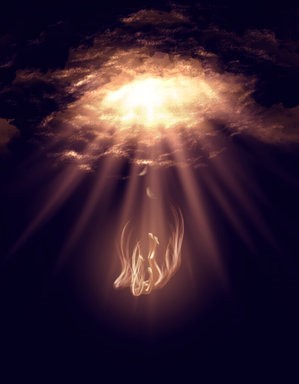 INIQUIDADE
O QUE A INIQUIDADE FAZ?
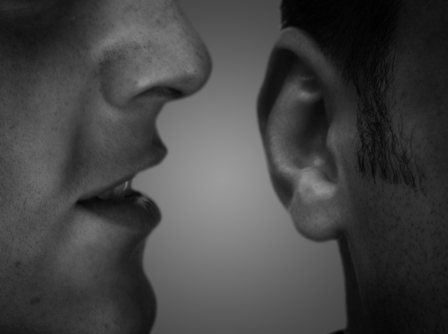 COMÉRCIO- ALICIAR OU FOFOCAR
O QUE A INIQUIDADE FAZ?
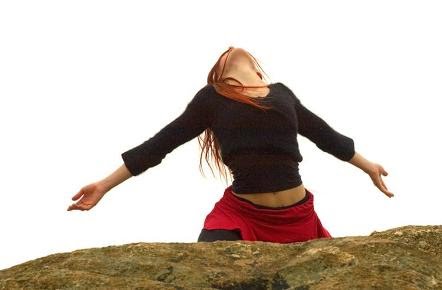 EXALTAÇÃO
ORGULHO
INVEJA
EGOÍSMO
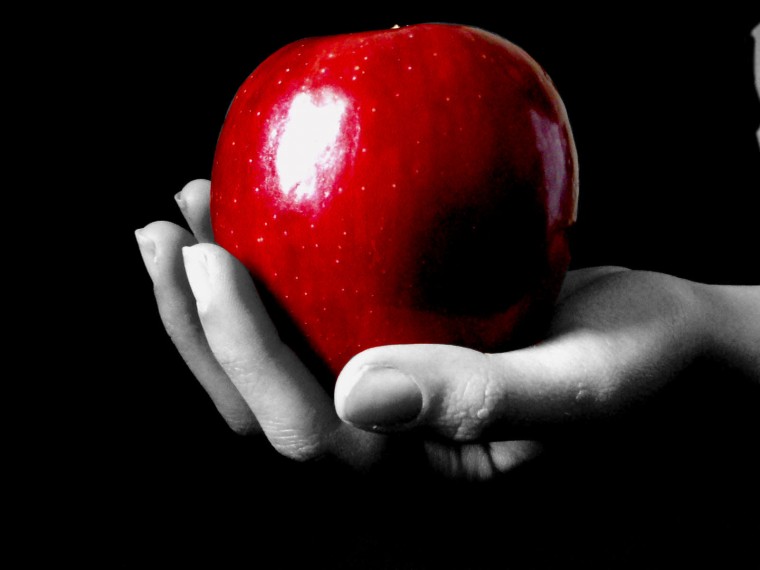 2. O ALCANÇE DO SOFRIMENTO
COMO SE ESPALHOU O PECADO?
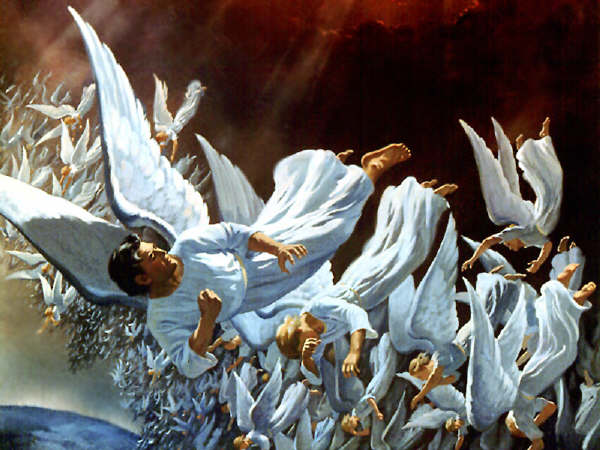 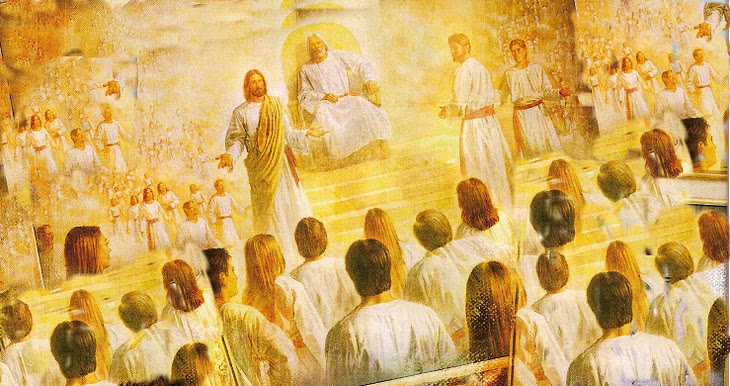 NO CÉU
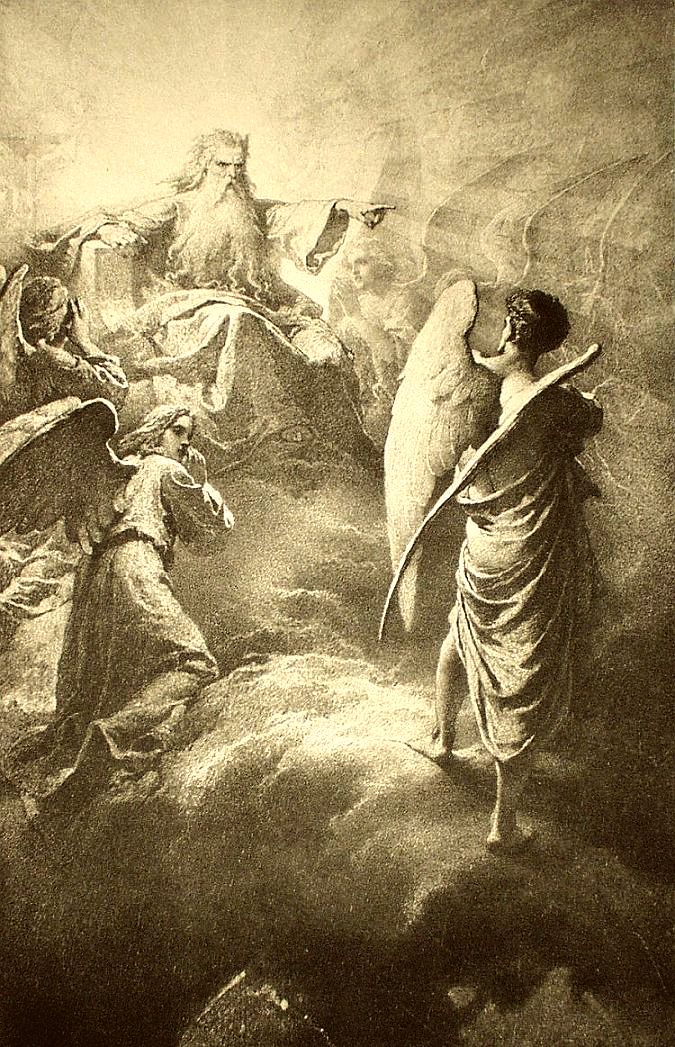 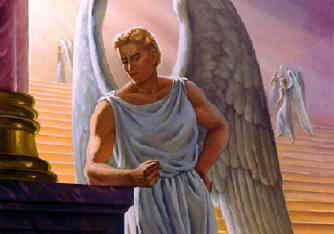 COMO SE ESPALHOU O PECADO?
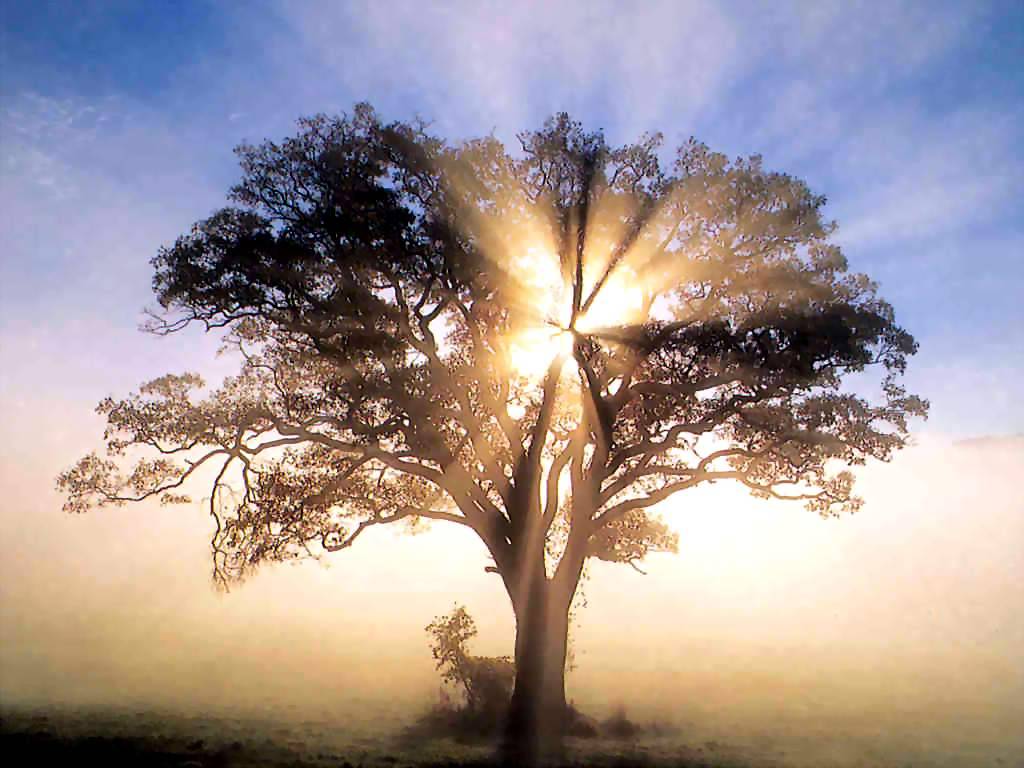 NA TERRA
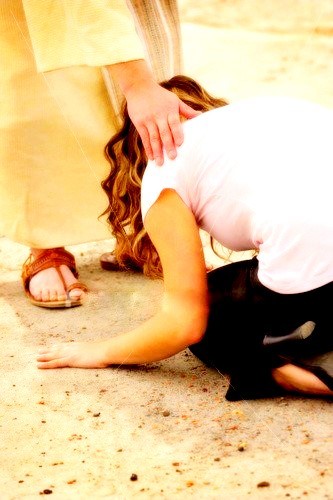 3. A CURA PARA O SOFRIMENTO
O FIM DO SOFRIMENTO!
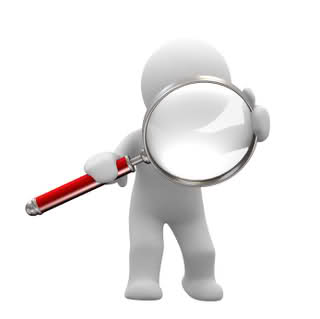 INIQUIDADE
PIEDADE
DOIS MISTÉRIOS
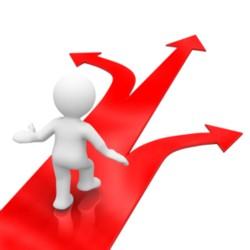 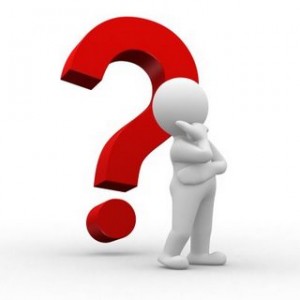 DECISÃO